第六章　数据的分析
平均数
WWW.PPT818.COM
知识点1　算术平均数
1.一列数4,5,6,4,4,7,x的平均数是5,则x的值为(  B  )
A.4	B.5
C.6	D.7
2.(  原创  )已知一组数据x1,x2,x3的平均数为7,则x1+3,x2+2,x3+4的平均数为(  D  )
A.7	B.8
C.9	D.10
3.已知一组数据a1,a2,a3,a4,a5的平均数为8,则另一组数据a1+10,a2-10,a3+10,a4-10,a5+10的平均数为(  C  )
A.6	B.8	C.10	D.12
4.某班45名同学的数学平均分为80分,其中女生有20名,她们的数学平均分为82分,那么这个班男同学的数学平均分为　78.4　分.
知识点2　加权平均数
5.(  教材母题变式  )数学老师计算同学们一学期的平均成绩时,将平时、期中和期末的成绩按3∶3∶4计算.若小红平时、期中和期末的成绩分别是90分、80分和100分,则小红一学期的数学平均成绩(  B  )
A.90分	B.91分
C.92分	D.93分
6.(  改编  )某市“引进人才”招聘考试分笔试和面试.其中笔试按60%、面试按40%计算加权平均数作为总成绩.吴老师笔试成绩为90分,面试成绩为85分,那么吴老师的总成绩为(  D  )
A.85分	B.86分
C.87分	D.88分
7.如图,交警统计了某个时段在一个路口来往车辆的车速(  单位:千米/时  )情况,则该时段内来往车辆的平均速度是　60　千米/时.
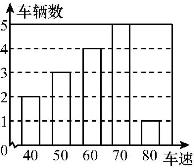 8.一组数据3,5,7,m,n的平均数是9,则m,n的平均数是(  D  )
A.6	B.9	C.10	D.15
9.某同学使用计算器求30个数据的平均数时,错将其中一个数据75输入为15,那么所求出的平均数与实际平均数的差是(  D  )
A.2.5	B.2
C.1	D.-2
11.面试时,某人的基本知识、表达能力、工作态度的得分分别是90分、80分、85分,若依次按30%,30%,40%的比例确定成绩,则这个人的面试成绩是(  D  )
A.75分	B.80分	
C.82分	D.85分
12.某中学随机地调查了50名学生,了解他们一周在校的体育锻炼时间,结果如下表所示:
则这50名学生这一周在校的平均体育锻炼时间是(  B  )
A.6.2小时	B.6.4小时
C.6.5小时	D.7小时
【变式拓展】某灯泡厂为测量一批灯泡的使用寿命,从中抽查了100只灯泡,它们的使用寿命如表所示:
这批灯泡的平均使用寿命是(  B  )
A.112 h	B.124 h
C.136 h	D.148 h
13.小明同学上学期的5科期末成绩中,语文、数学、英语三科成绩的平均分为90分,科学、社会两科成绩的平均分为80分,则他这5科成绩的平均分为(  C  )
A.84分	B.85分	
C.86分	D.87分
14.某省现在正处于50年不遇的干旱时期.某中学七年级(  2  )班共50名同学,开展了“献爱心”捐款活动,活动结束后,班长将捐款情况进行了统计,并绘制成了如图所示的统计图.
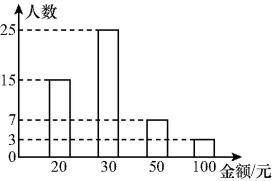 (  1  )求这50名同学的捐款平均数;
(  2  )该中学共有学生2000名,请根据该班的捐款情况,估计这所中学的捐款数.
解:(  1  )(  20×15+30×25+50×7+100×3  )÷50=34(  元  ).
答:这50名同学的捐款平均数是34元.
(  2  )34×2000=68000(  元  ).
答:估计这所中学的捐款数是68000元.
15.学校广播站要招聘一名播音员,需考查应聘学生的应变能力、知识面和朗读水平三个项目.决赛中,小文和小明两位同学的各项成绩如下表,评委计算三项测试的平均成绩,发现小明与小文的相同.
(  1  )评委按应变能力占10%,知识面占40%,朗诵水平占50%计算加权平均数,作为最后评定的总成绩,成绩高者将被录用,小文和小明谁将被录用?
(  2  )若(  1  )中应变能力占x%,知识面占(  50-x  )%,其中0<x<50,其他条件都不变,使另一位选手被录用,请直接写出一个你认为合适的x的值.
16.某公司欲招聘一名部门经理,对甲、乙、丙三名候选人进行了三项素质测试.各项测试成绩如表格所示:
(  1  )如果根据三次测试的平均成绩确定人选,那么谁将被录用?
(  2  )根据实际需要,公司将专业知识、语言能力和综合素质三项测试得分按4∶3∶1的比例确定每个人的测试总成绩,此时谁将被录用?
(  3  )请重新设计专业知识、语言能力和综合素质三项测试得分的比例来确定每个人的测试总成绩,使得乙被录用,若重新设计的比例为x∶y∶1,且x+y+1=10,则x=　1　,y=　8　.(  写出x与y的一组整数值即可  ).